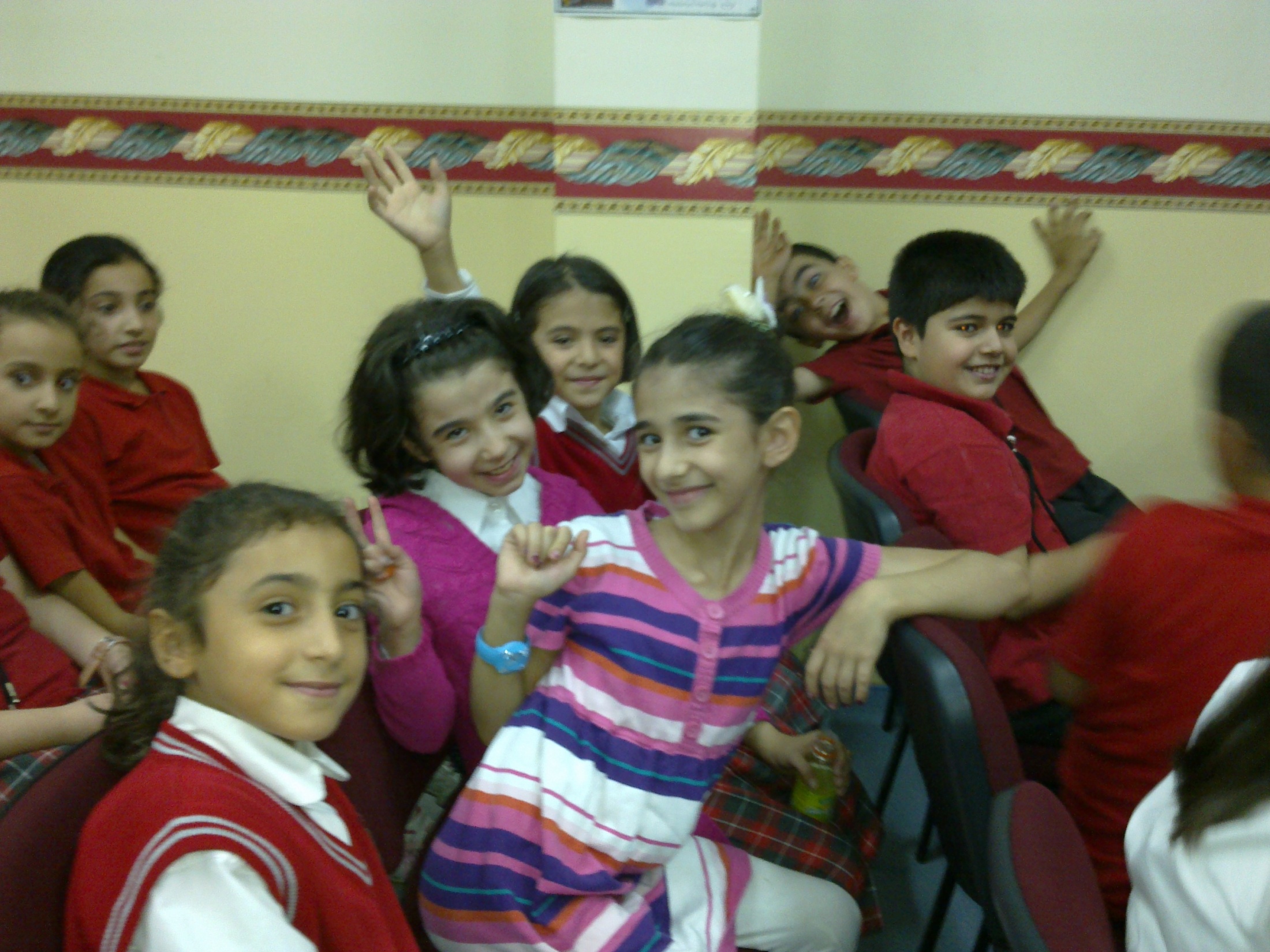 DERS: DİL BİLGİSİ
KONU:EŞ SESLİ KELİMELER
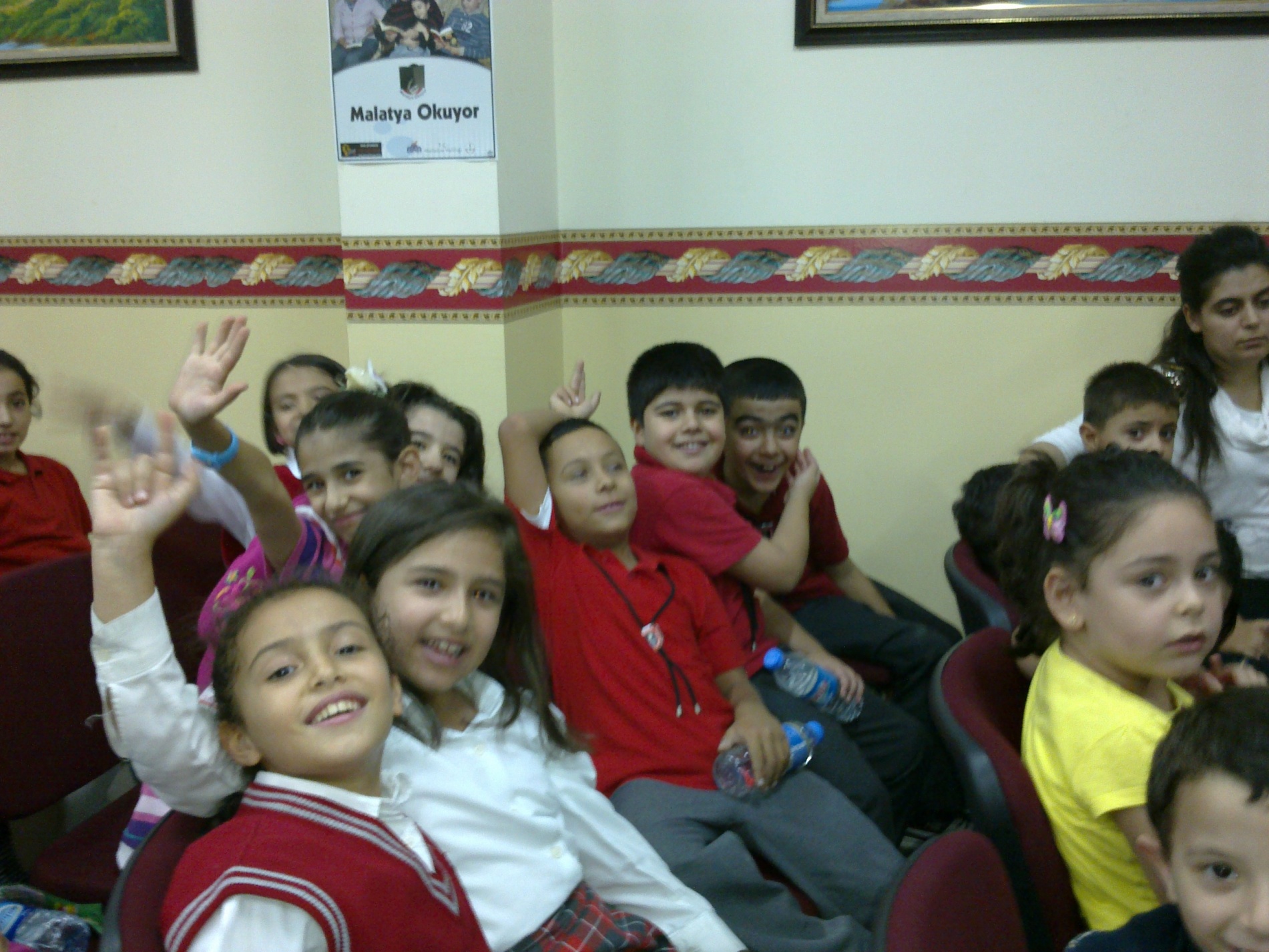 EŞ SESLİ KELİMELER
Yazılışları aynı fakat anlamları farklı olan kelimelere eş sesli kelimeler denir .
Ben çay içtim



Biz çayda balık tuttuk.
.
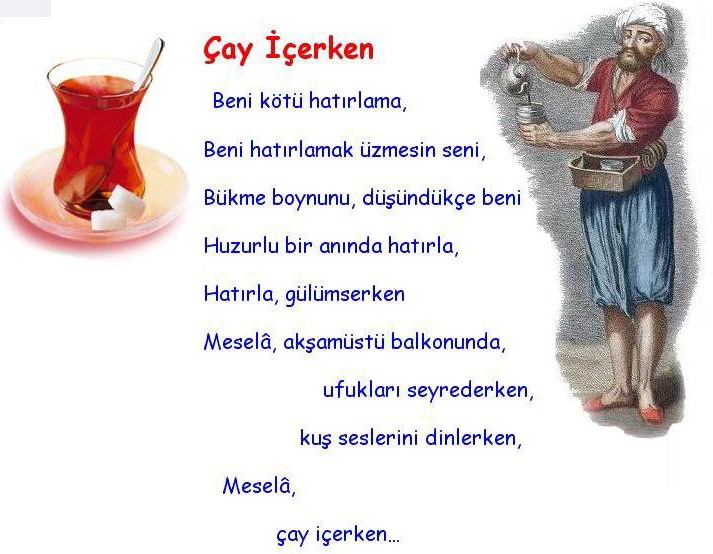 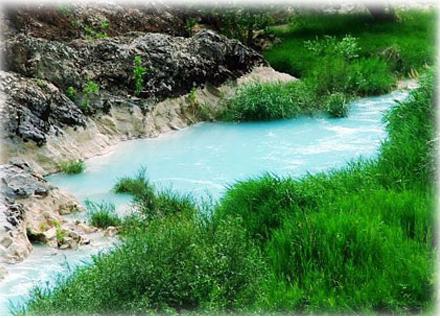 Ben gül topladım


              Benim gülüşüm
          çok güzeldir.

  .
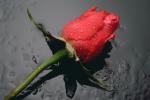 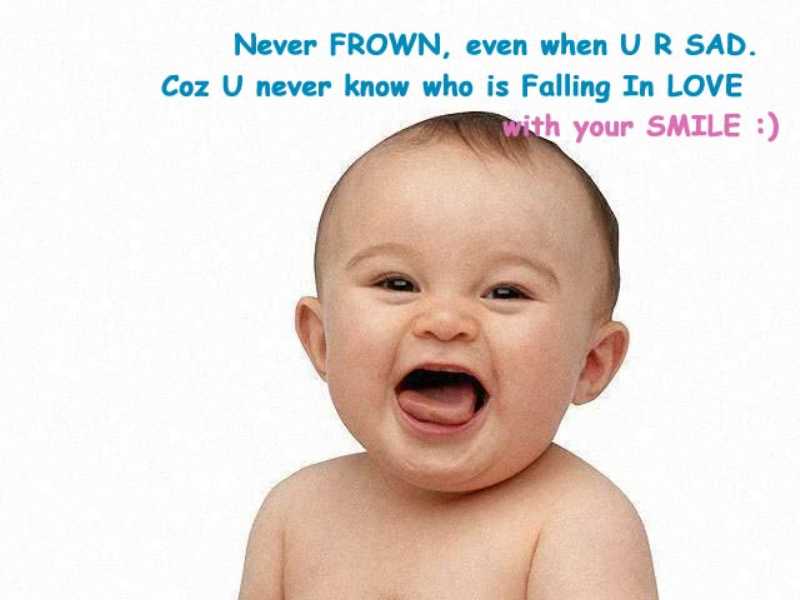 Çocuğun yüzü                               çok garip olmuş.


                     Bizim yüz 
                       TL miz var.
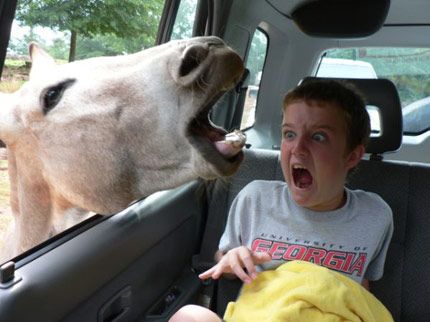 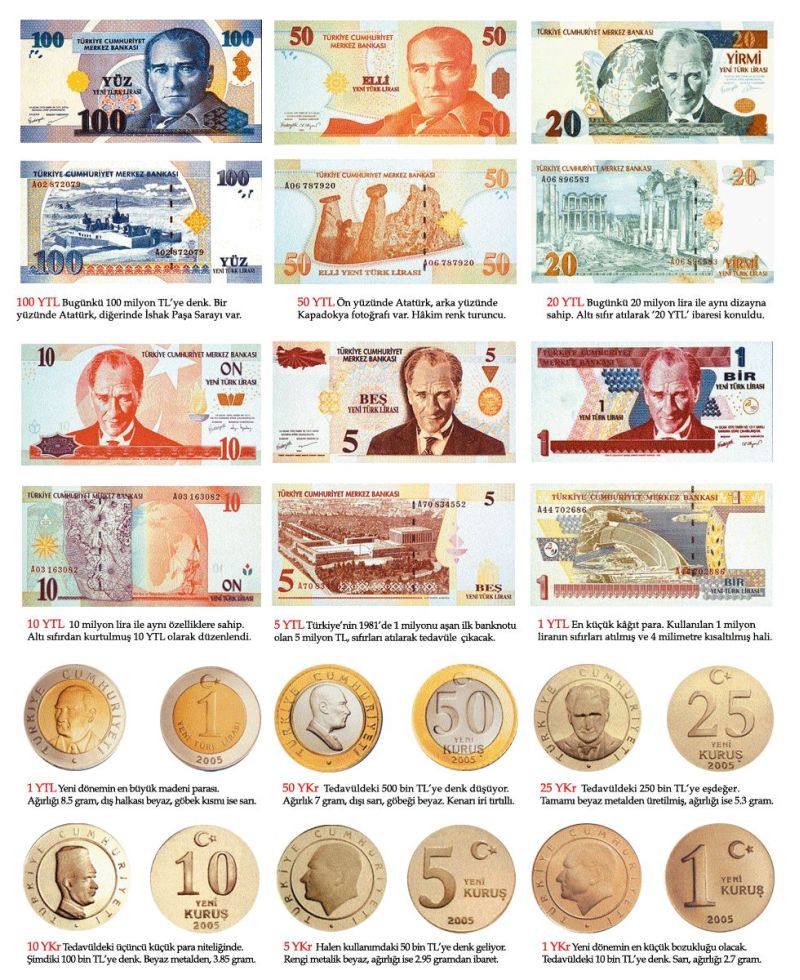 Atlar birbirlerine çok yakışmış


                          Adam potaya
                    top atıyor.
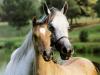 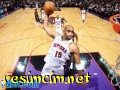 Bizim ailede ekmek almaya                         sırayla gidiyoruz.


                        Adamlar çiçek ekmek 
           için gelmişler.
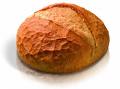 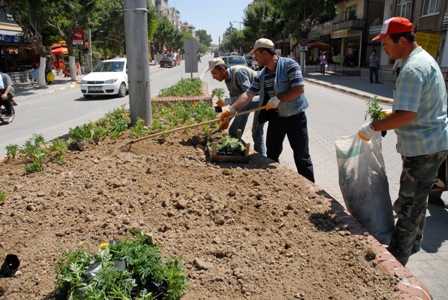 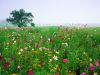 Ben kırlarda gezdim.
Adam arabanın
 camını 
neden kırmış.
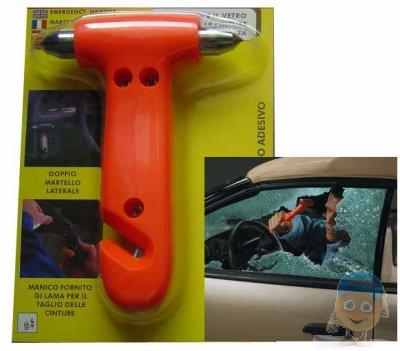 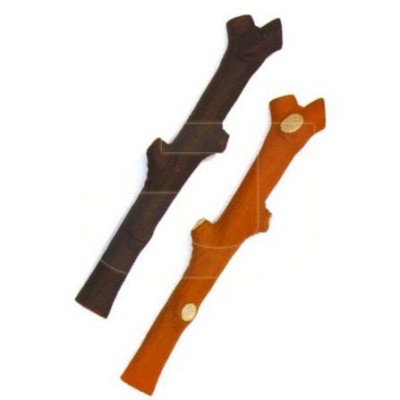 İki dal parçası var.
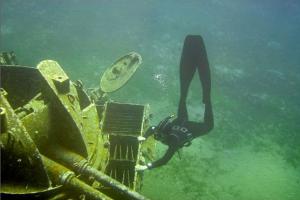 Bu adam 
denize dalmış.
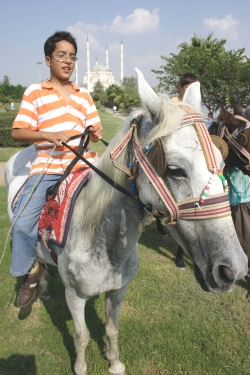 Çocuk ata bindiği için çok keyifli.
100
Karede bin yazıyor.
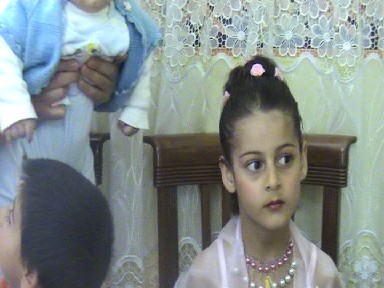 Bu kız çok güzel.
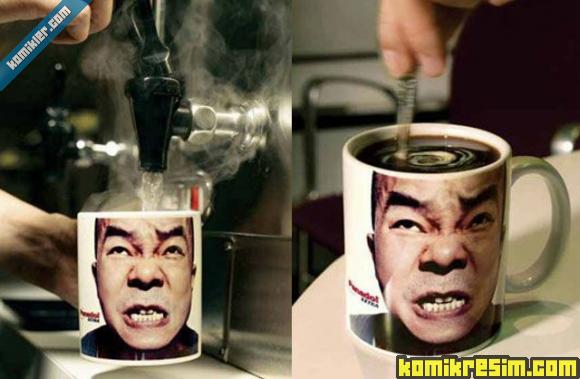 Bu adam çok kızmış.
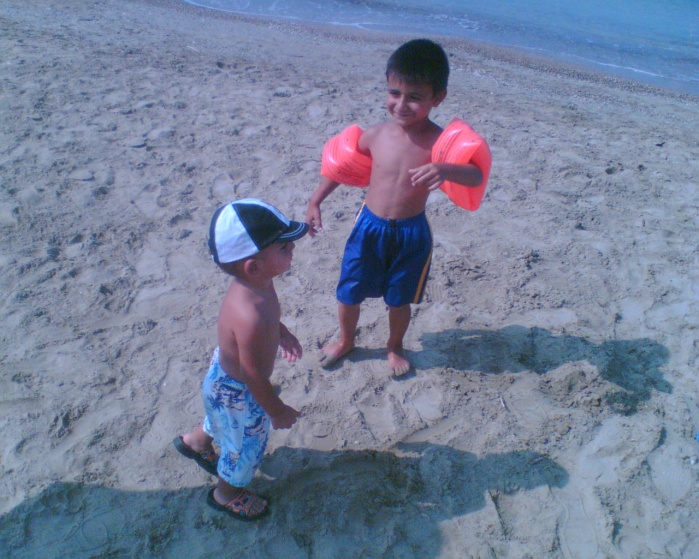 Ömer ile Batuhan yaz mevsiminde denize girmişler.
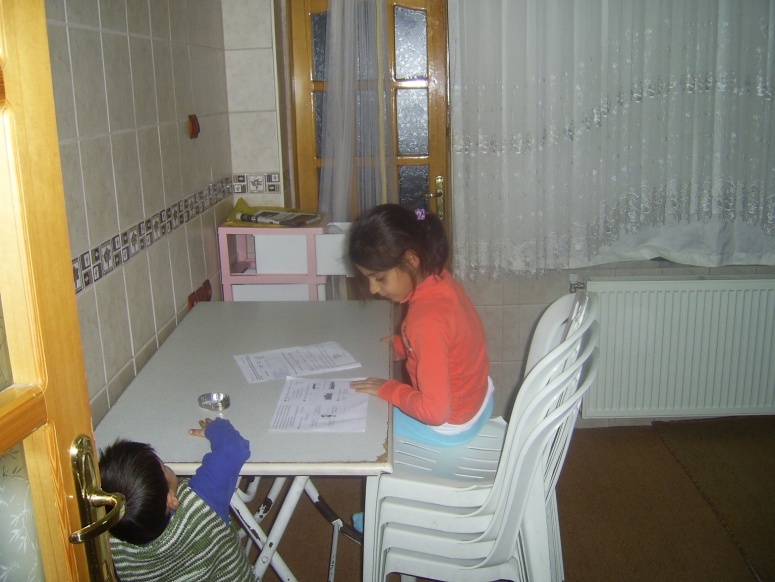 İpek yazı
 yazıyor.
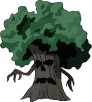 Ağaç yaş iken eğilir.
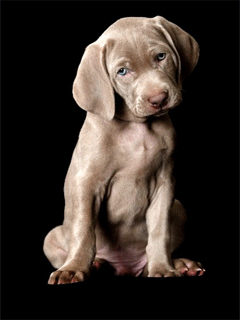 Köpeğimiz Fino iyice yaşlandı.
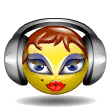 Yağmur müzik dinlemeyi çok seviyor.
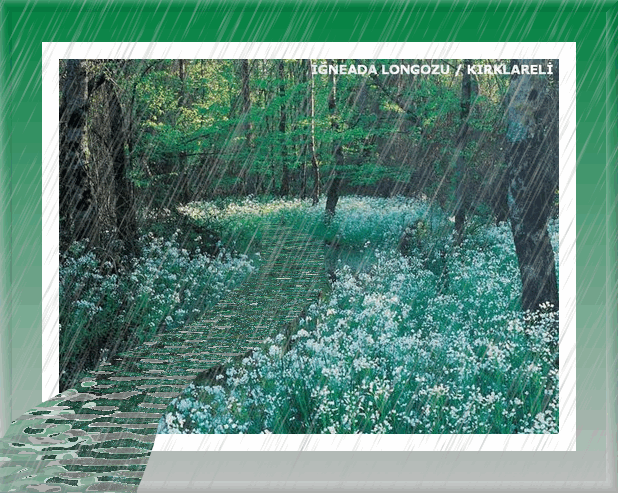 Dışarıda sağ nak yağmur başladı.
HAZIRLAYAN: CUMA ARAYICI
M.K.ATATÜRK ORTAOKULU
MALATYA-MERKEZ